A Corporate Accounting and Reporting Standard
Training Curriculum
Lesson  Modules
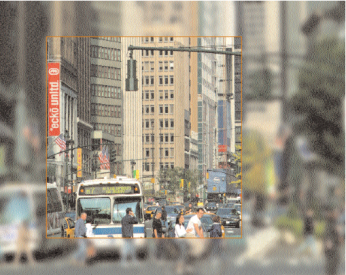 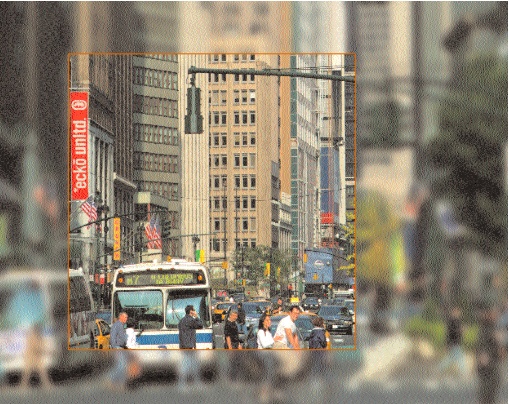 Organizational Boundaries
Lesson 3
Learning Objectives
In this lesson, you will learn:

How to determine which of your company’s operations to include in your inventory

Two approaches to determine a company’s organizational boundaries

Why an entity might choose one approach over another
“Boundaries” in a GHG inventory
Boundaries: Imaginary lines encompassing the emissions to include in a company’s GHG inventory
Organizational boundaries
Determine which company operations to include
Operational boundaries
Determine which emissions sources to include
Determine how to categorize emissions
Scope 3
Scope 1
Scope 1
Scope 1
GHGs
GHGs
GHGs
GHGs
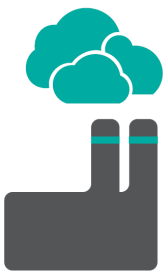 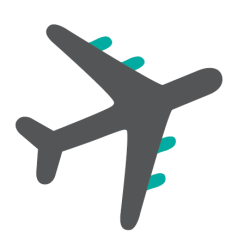 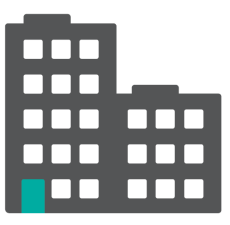 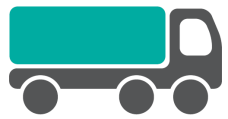 Organizational Boundaries
Why are organizational boundaries important?


Complex business structures
Subsidiaries
Joint ventures
Franchises

To measure emissions consistently throughout company
Global Cement, Inc.
PhilCemen
10,000 Mt CO2e/yr
Cementeros
5,000 Mt CO2e/yr
National Cement Co.
1,000 Mt CO2e/yr
Example: What are Global Cement’s emissions?
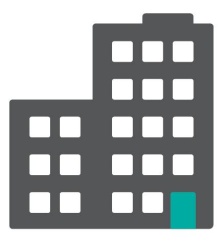 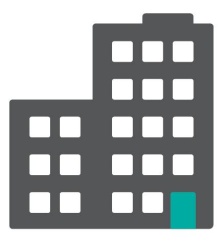 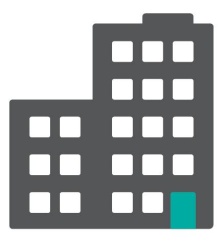 Global Cement, Inc.
PhilCemen
10,000 Mt CO2e/yr
National Cement Co.
1,000 Mt CO2e/yr
Cementeros
5,000 Mt CO2e/yr
Example:  But what if…?
What are Global Cement ‘s emissions?
16,000 Mt CO2e/yr ?
13,500 Mt CO2e/yr  ?
11,000 Mt CO2e/yr ?
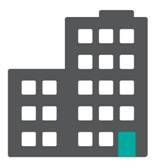 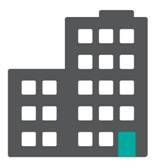 50% of Cementeros is owned by another organization?
Global Cement, Inc.
PhilCemen
10,000 Mt CO2e/yr
Cementeros
5,000 Mt CO2e/yr
National Cement Co.
1,000 Mt CO2e/yr
Example: And what if…?
What are Global Cement’s emissions?
16,000 Mt CO2e/yr ?
13,500 Mt CO2e/yr  ?
11,000 Mt CO2e/yr ?
50% of Cementeros is owned by another organization
that  controls all of Cementeros’ operations?
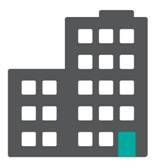 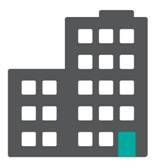 Example: Global Cement
Global Cement’s total emissions
depend on how they define their  

Organizational Boundaries
Organizational boundaries determine...
Which company operations to include in inventory
What % of each operation to include
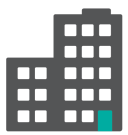 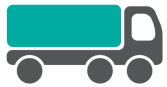 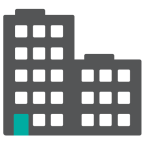 0%
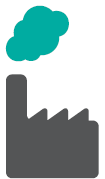 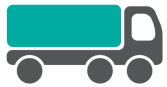 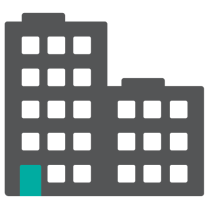 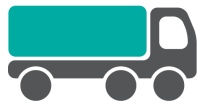 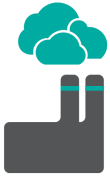 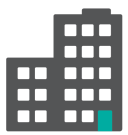 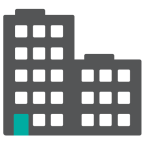 Consolidation approach
Consolidation: combining emissions data from separate operations

2 consolidation approaches
Equity Share
Control
Financial Control
Operational Control


Apply selected approach across entire organization
1) Equity Share approach
1. Equity Share
2. Control
	a)  Financial control
	b) Operational Control
Definition: % of ownership; economic interest
Account for emissions according to the company’s equity share in the operation
Independent of financial or operational control
Factory A



1,000 Mt CO2e/yr
has 50% equity share
Account for 500 Mt
Company
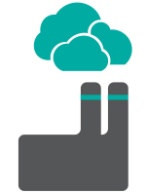 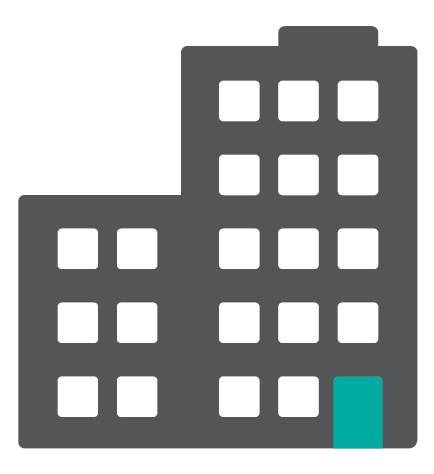 has 85% equity share
Factory B



1,000 Mt CO2e/yr
Account for 850 Mt
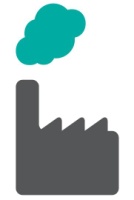 [Speaker Notes: The equity share reflects economic interest, which is the extent of rights a company has to the risks and rewards in an operation that is aligned with the company’s percentage ownership of that operation.

Where equity share is not the same as the ownership percentage, the economic substance of the relationship with the operation always overrides the legal ownership form]
2) Control approach
1. Equity Share
2. Control
	a)  Financial control
	b) Operational Control
Definition: can be defined as
  financial control
  operational control


Account for 100% of emissions from operations under the company’s “control”
Independent of equity share
[Speaker Notes: Emissions from operations where the company has an economic interest, but does not have operational  of financial control of the plant or organization’s operations are excluded.]
1. Equity Share
2. Control
	a)  Financial control
	b) Operational Control
2a) Financial Control
Definition: ability to direct an operation’s financial and operational policies
To determine, consider corporate voting rights and financial accounting status

Account for 100% of emissions from each operation under financial control
Factory A



800 Mt CO2e/yr
has financial control
Account for 800 Mt
Company
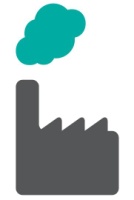 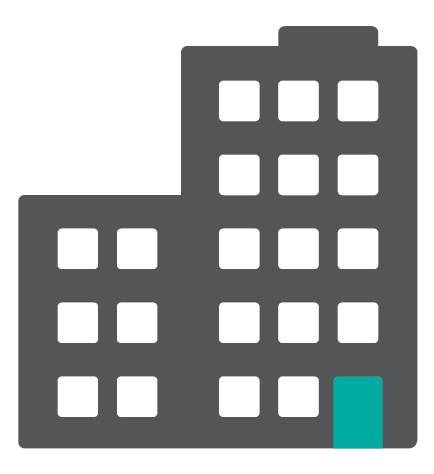 does NOT have financial control
Factory B



800 Mt CO2e/yr
Account for 0 Mt
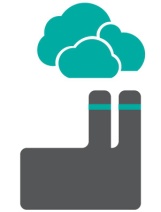 1. Equity Share
2. Control
	a)  Financial control
	b) Operational Control
2b) Operational Control
Definition: authority to introduce and implement operating policies
	-  To determine, consider ownership of operating permit

Account for 100% of the emissions from each operation under operational control
has operational control
Factory A



1,000 Mt CO2e/yr
Account for 1000 Mt
Company
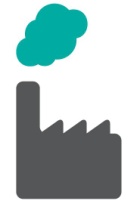 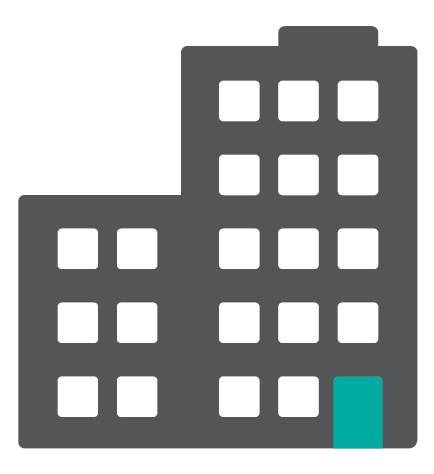 does NOT have operational control
Factory B



1,000 Mt CO2e/yr
Account for 0 Mt
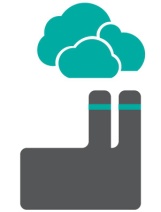 Summary of consolidation approaches
Percent ownership
% owned
If yes: 100%
If no: 0%
If joint: % owned
Directs financial
policies to gain economic benefits
If yes: 100% 
If no: 0%
Authority to introduce and implement operating policies
Example: Equity Share
Which emissions would you include under equity share?
Company
has 25% equity share
has financial control
does NOT have operational control
Factory A



1,000 Mt CO2e/yr
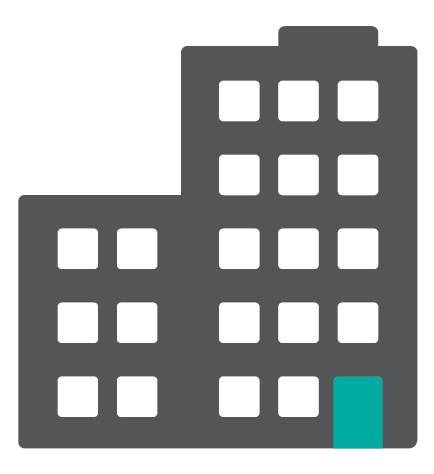 Account for 250 Mt CO2e/yr
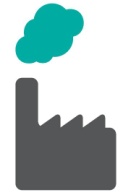 (Consult the table below to help you answer)
Example: Financial Control
Which emissions would you include under financial control?
has 25% equity share
has financial control
does NOT have operational control
Factory A



1,000 Mt CO2e/yr
Account for
1,000 Mt CO2e/yr
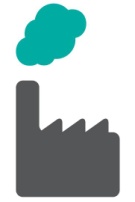 Company
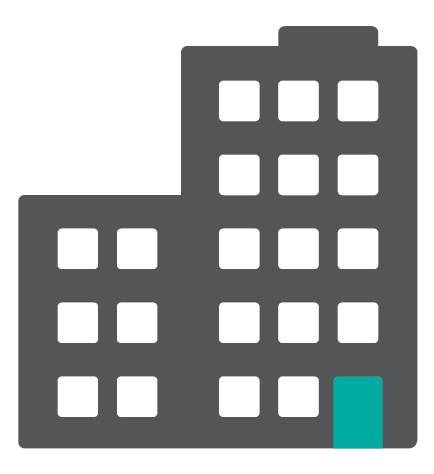 (Consult the table below to help you answer)
Example: Operational Control
Which emissions would you include under operational control?
has 25% equity share
has financial control
does NOT have operational control
Account for
0 Mt CO2e/yr
Factory A



1,000 Mt CO2e/yr
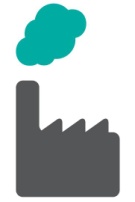 Company
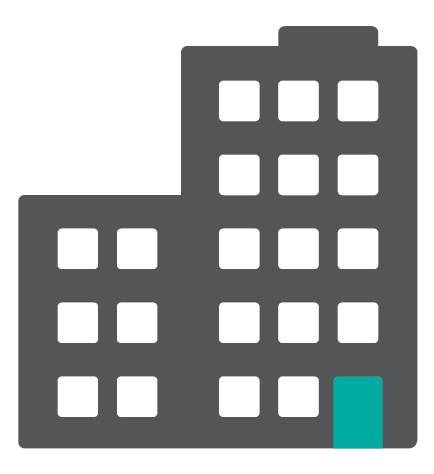 (Consult the table below to help you answer)
Global Cement, Inc.
PhilCemen
10,000 Mt CO2e/yr
Cementeros
5,000 Mt CO2e/yr
National Cement Co.
1,000 Mt CO2e/yr
What are Global Cement’s emissions?
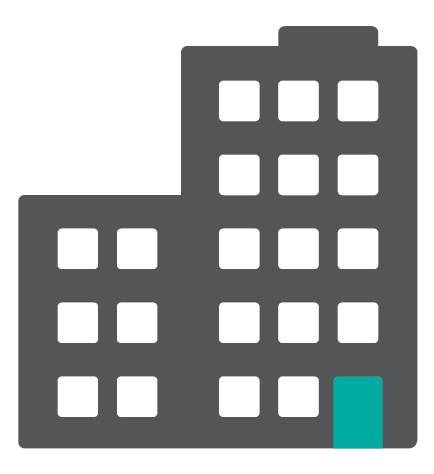 50% of Cementeros is owned by another organization
that controls all of Cementeros’ operations?
(Global Cement, Inc. has financial control over Cementeros)
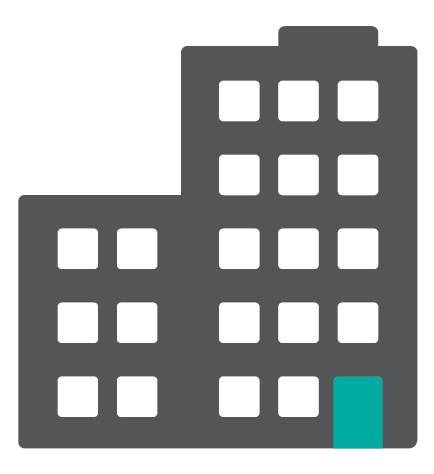 Global Cement has
100% equity share,
financial control and
operational control
Global Cement has
100% equity share,
financial control and
operational control
Accounting Categories
Consult the Corporate Standard to account for emissions from

Leased assets

More complex operating structures:
Group companies/subsidiaries
Associated/affiliated companies
Non-incorporated joint ventures / partnerships / operations w/ joint financial control
Fixed asset investments
Franchises
Organizational boundaries and double-counting
Apply selected approach across entire company

Joint owners should coordinate consolidation approach
Using different consolidation approaches can lead to double- or under-counting emissions

Joint venture companies can draw up contracts to specify emissions ownership
Selecting a consolidation approach
What to consider when choosing consolidation approach:

Commercial reality
Influence over emissions
Program and regulatory requirements
Liability and risk management
Financial accounting
Management information and performance tracking
Administrative costs and data access
Completeness of reporting
[Speaker Notes: Reflection of commercial reality – The equity share approach most closely reflects the company’s commercial reality.
Influence over emissions reductions – Having operational or financial control over a business unit is an important factor in the amount of influence the company wields over emission reductions.
Program and regulatory requirements – Most government regulations use operational control as a basis.  However, GHG reporting programs may require one of the other consolidation approaches.
Risk and corporate responsibility – The equity share approach is most closely aligned with financial risk management.
Alignment with financial accounting – Financial accounting is done by both equity share and financial control.
Management information and performance tracking – The control approaches are best suited to tracking GHG performance.
Administrative costs and access to data – Companies with operational control are more likely to have access to the necessary data for preparing the inventory.
Completeness of reporting – The most complete GHG reports use both equity share and one of the control approaches, as does financial reporting.]
Summary
Organizational boundaries determine which parts of the company are included in the inventory, and at what percentage

Organizational boundaries can be based on equity share and/or control consolidation approach

Total emissions accounted can vary significantly depending on consolidation approach

Companies can use both approaches to get a more thorough assessment of their emissions
Further Reading
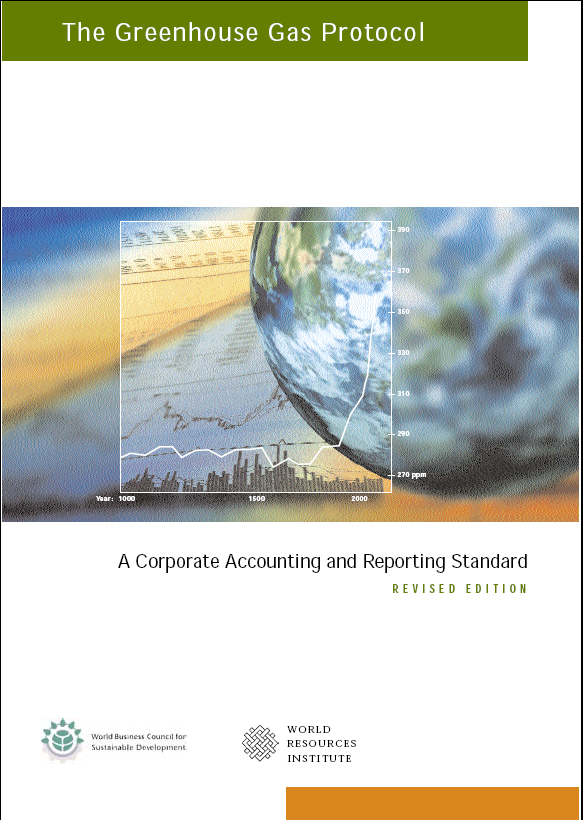 The Greenhouse Gas Protocol: A Corporate Accounting & Reporting Standard
Chapter 3: Setting Organizational Boundaries


Hot Climate, Cool Commerce: A Service Sector Guide to Greenhouse Gas Management
Part I, Step 2: Establishing Boundaries


ISO 14064-1
Section 4.1: Organizational Boundaries